การจ่ายเงินผ่านระบบอิเล็กทรอนิกส์ KTB CoPERATE Online
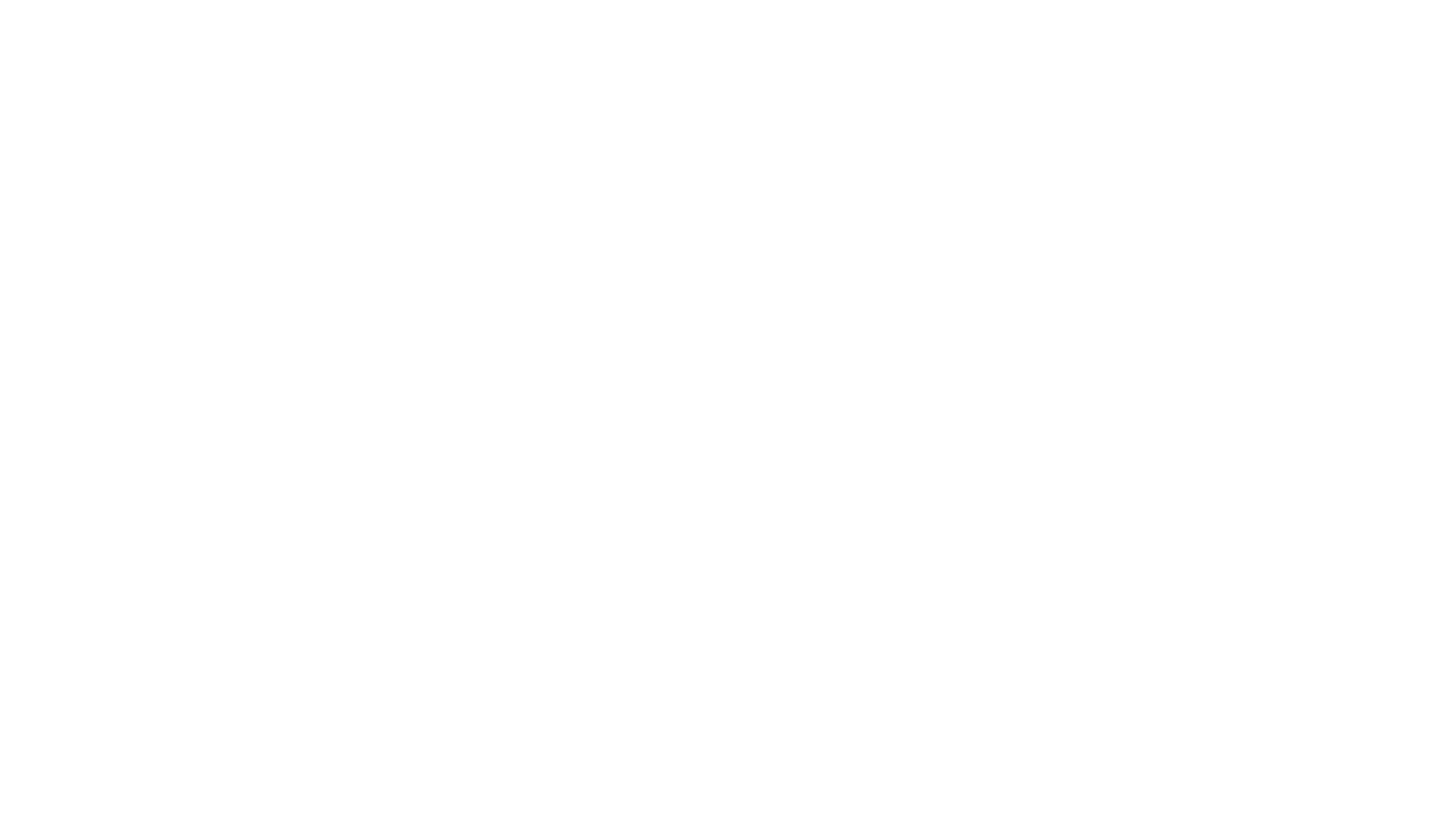 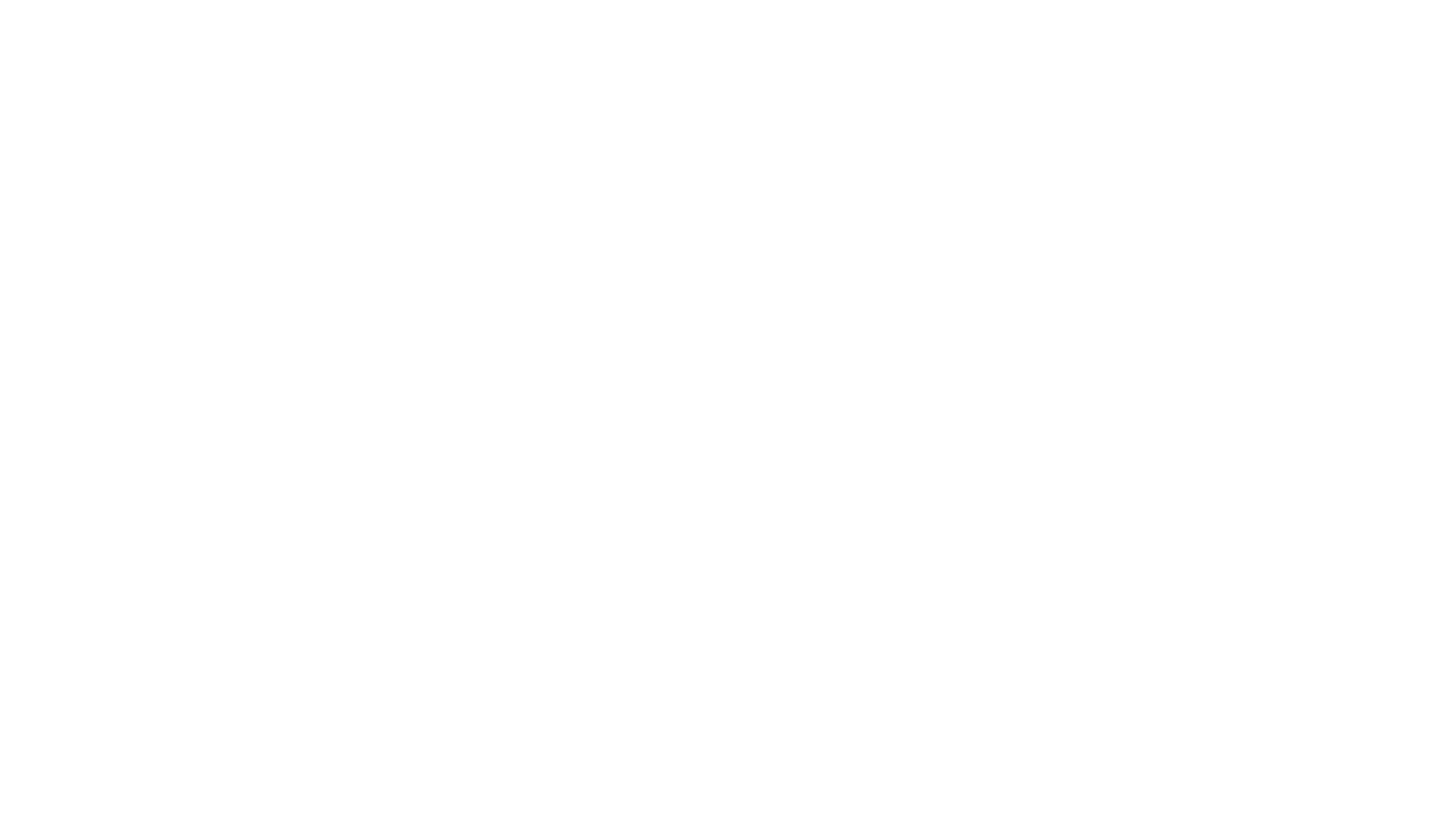 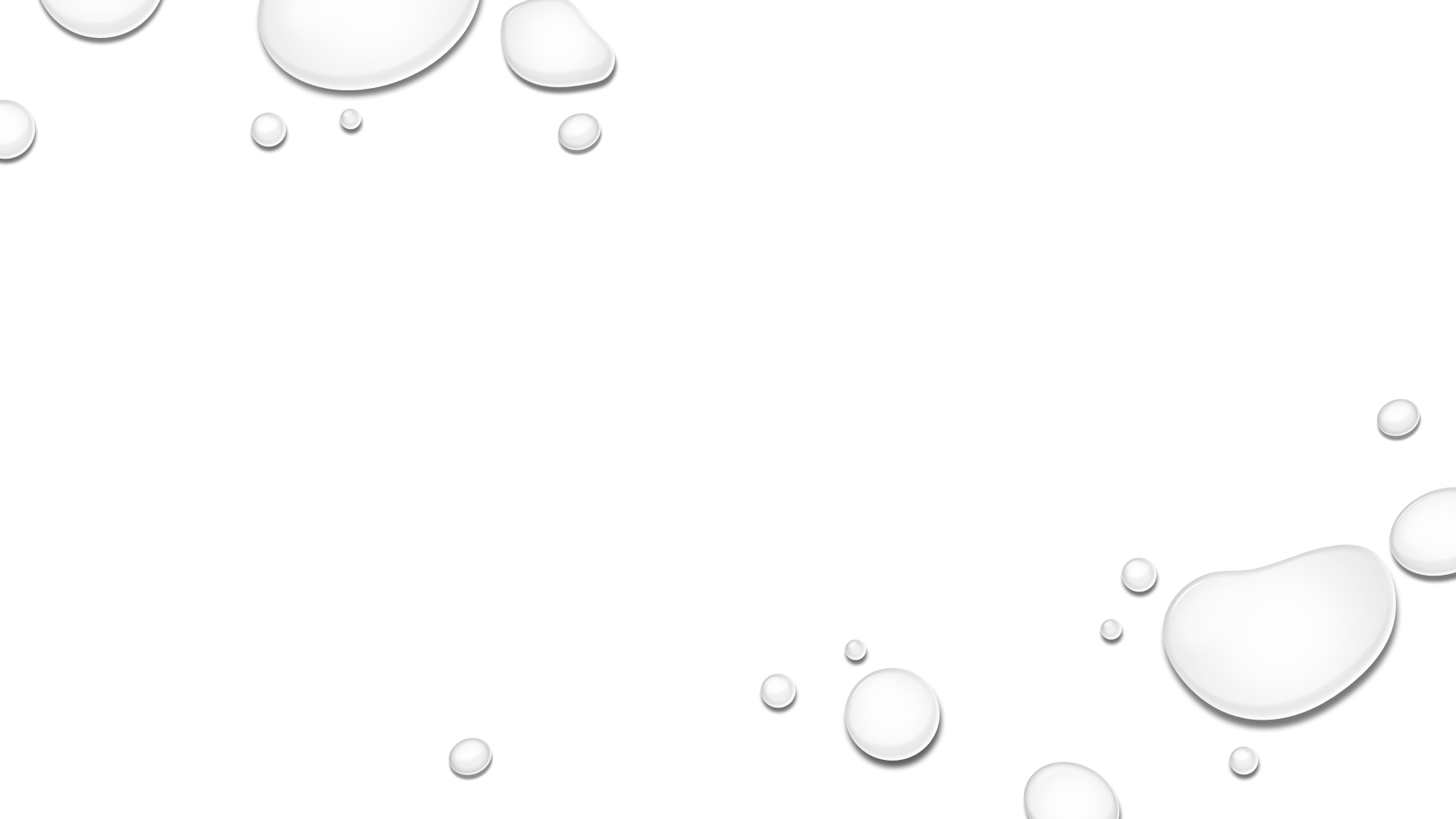 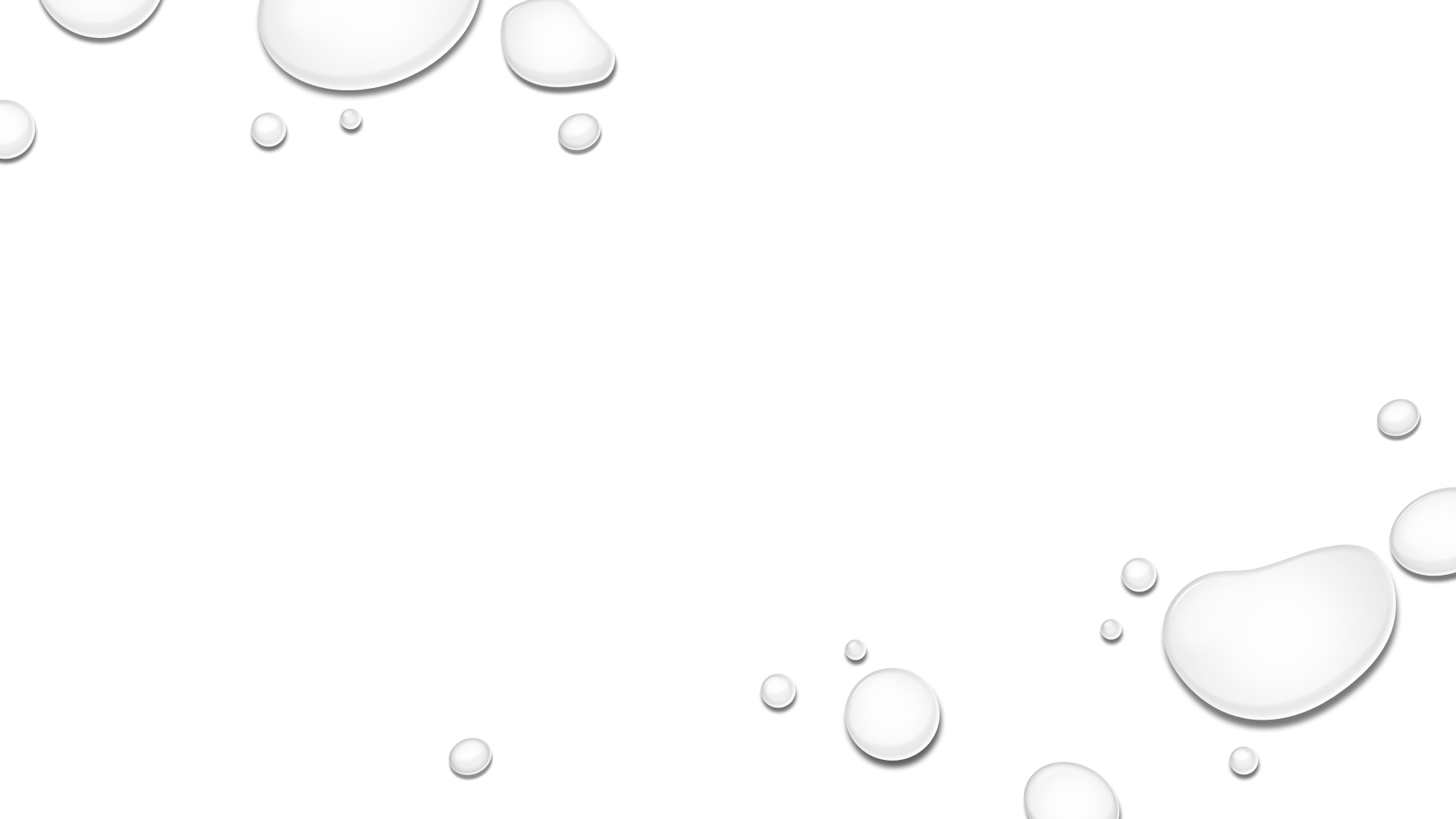 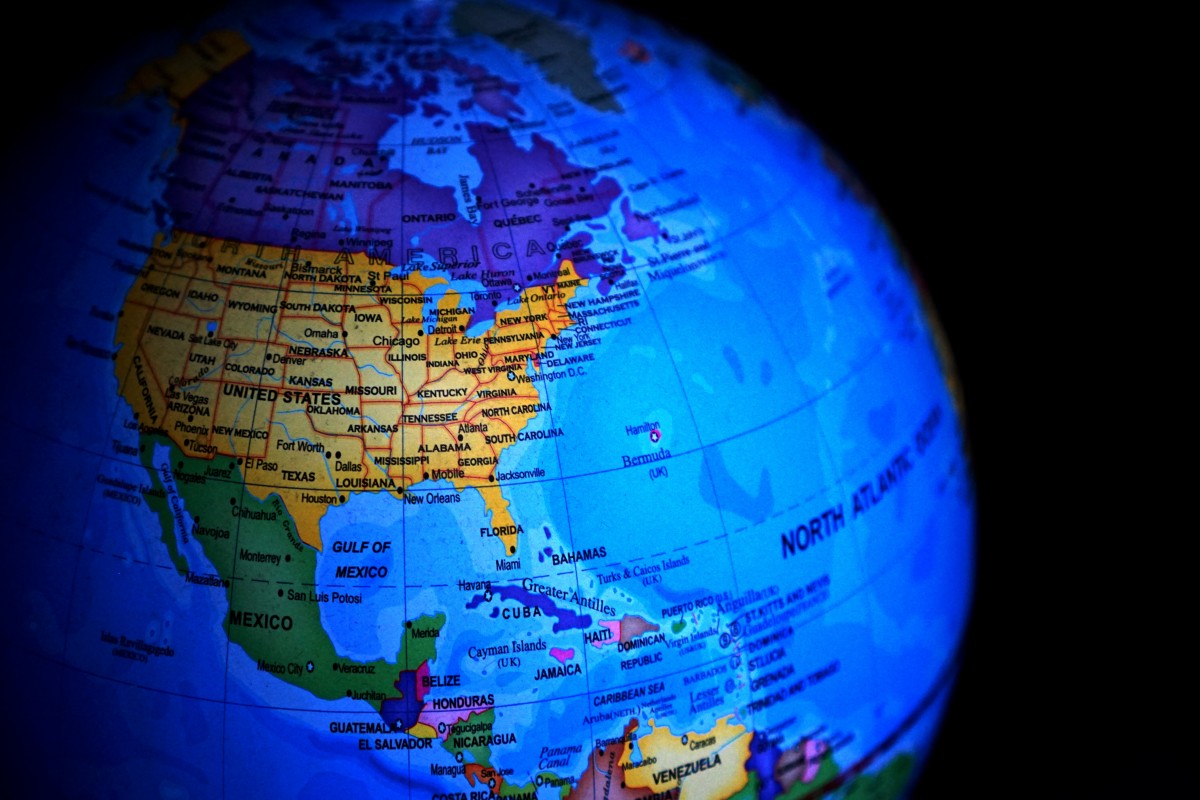 วัตถุประสงค์
ประโยชน์ที่ได้รับ
ขั้นตอนการเบิกจ่ายเงินผ่านระบบอิเล็กทรอนิกส์ KTB CORPerAte Online มี 9 ขั้นตอน ดังนี้
ขั้นตอนการเบิกจ่ายเงินผ่านระบบอิเล็กทรอนิกส์ KTB CORPerAte Online มี 9 ขั้นตอน ดังนี้
ขั้นตอนการเบิกจ่ายเงินผ่านระบบอิเล็กทรอนิกส์ KTB CORPerAte Online มี 9 ขั้นตอน ดังนี้
การสมัครเข้าใช้บริการระบบ KTB Corporate Online
การสมัครเข้าใช้บริการระบบ KTB Corporate Online
การกำหนดบุคคลผู้มีสิทธิเข้าใช้งานในระบบ KTB Corporate Online
การกำหนดบุคคลผู้มีสิทธิเข้าใช้งานในระบบ KTB Corporate Online
กระบวนการปฏิบัติงานด้านการจ่ายเงิน ในระบบ KTB Corporate Onlineผู้ใช้งานในระบบที่เกี่ยวข้อง
เอกสาร/ขั้นตอนการสมัครใช้บริการ
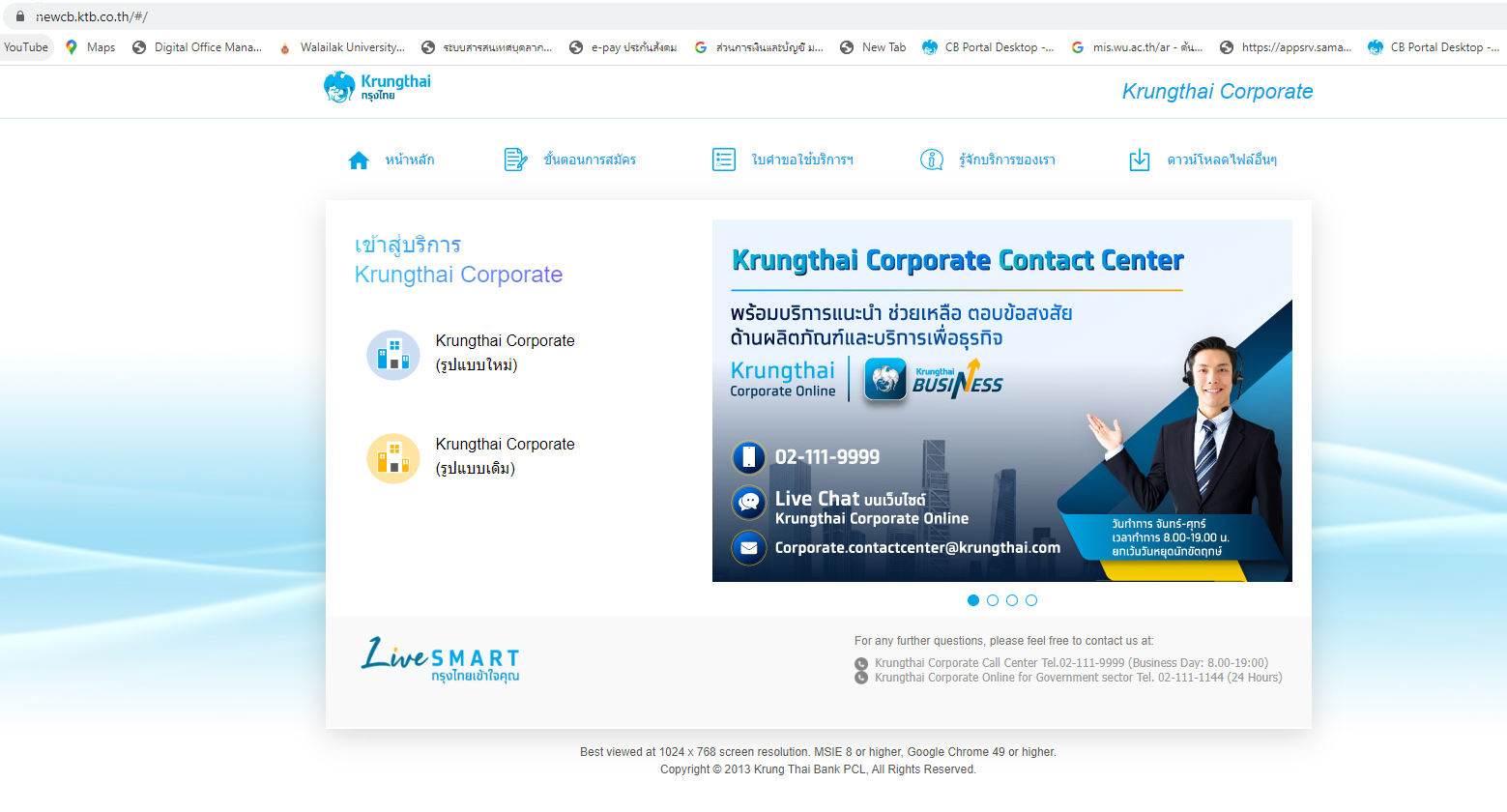 ส่วนการเงินและบัญชี
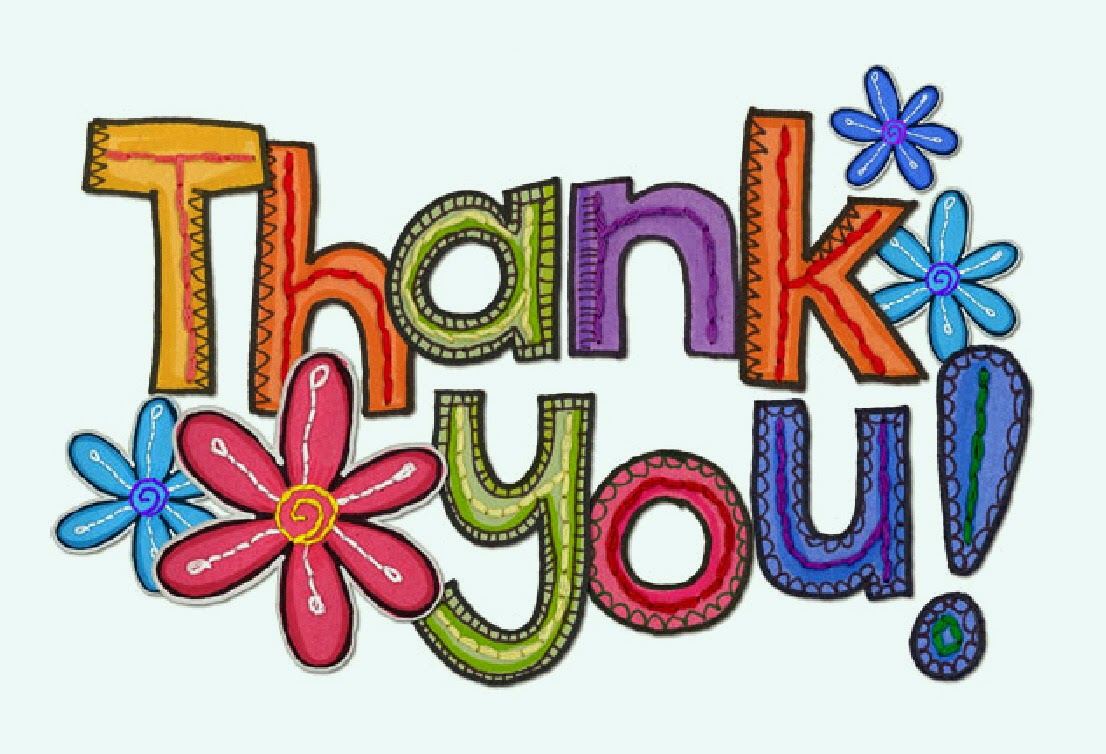 This Photo by Unknown Author is licensed under CC BY-NC-ND